ENTREPRENEURIAL DEVELOPMENT-An Introduction
Dr.S.BELLARMIN DIANAASSISTANT PROFESSORPG & RESEARCH DEPARTMENT OF MANAGEMENT STUDIESBON SECOURS COLLEGE FOR WOMEN, THANJAVUR.
CONCEPT OF ENTREPRENEUR
The term ‘entrepreneur’ is derived from the French verb ‘enterprendre’.
 The meaning of this verb is to undertake.
The meaning of the term ‘entrepreneur’ has changed over a period of time from the  leader of military expeditions to individuals doing business by bearing the risk.
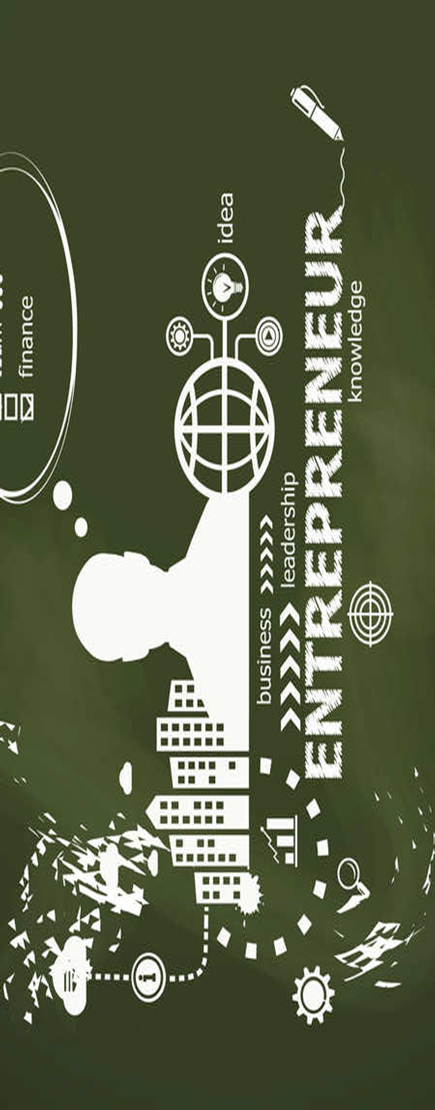 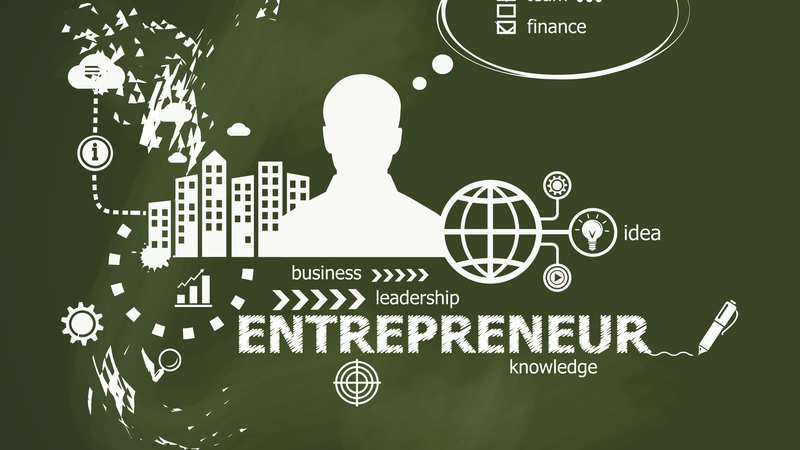 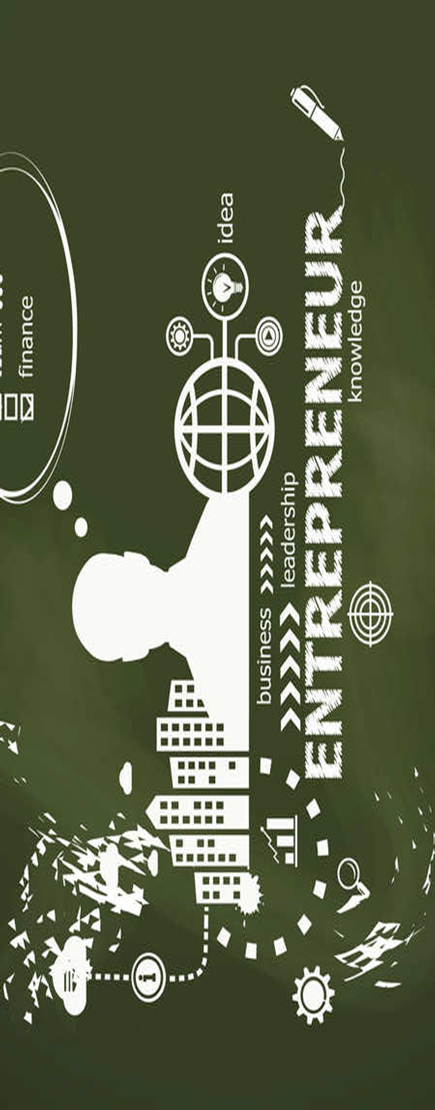 EVOLUTION OF THE CONCEPT OF ENTREPRENEUR
EARLY PERIOD: The earliest definition of the entrepreneur as a go-between is Marco Polo. He tried to establish trade route to the Far East. He used to sign a contract with a venture capitalist to sell his goods. The capitalist was the risk bearer. The merchant adventurer took the role of trading. After his successful selling of goods and completing his trips, the profits were shared by the capitalist and the merchant.
 MIDDLE AGES: The term entrepreneur was referred to a person who was managing large Projects. He was not taking any risk but was managing the projects using the resources provided. An example is the cleric who is in charge of great architectural works such as castles, public buildings, cathedrals etc.
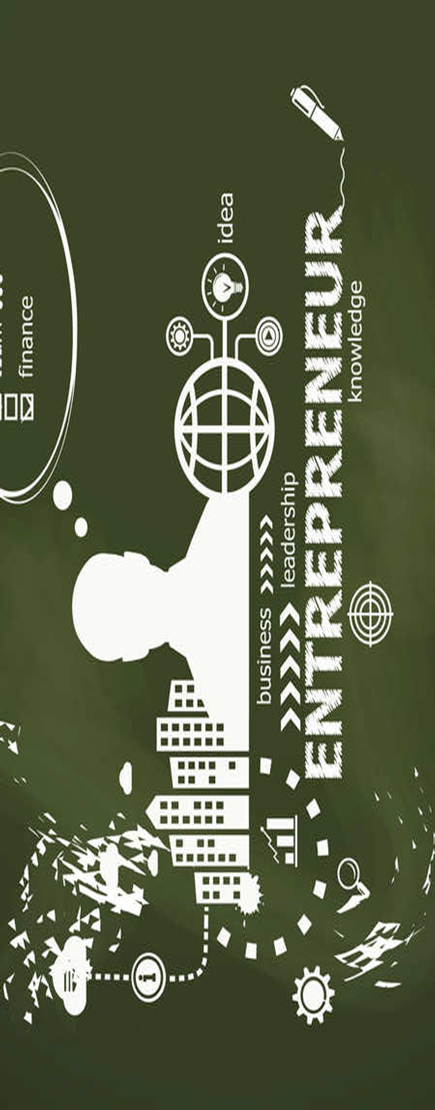 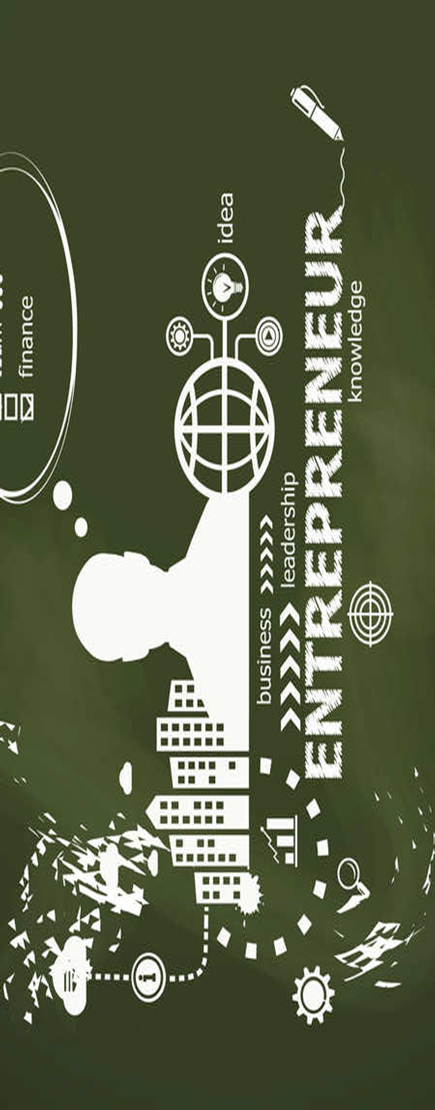 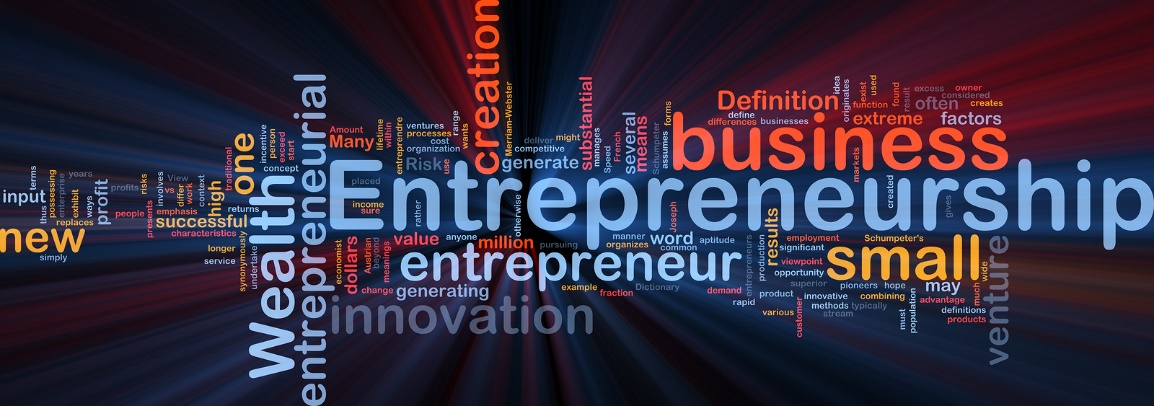 EVOLUTION OF THE CONCEPT OF ENTREPRENEUR
17th CENTURY: An entrepreneur was a person who entered into a contractual arrangement With the Govt. to perform a service or to supply some goods. The profit was taken (or loss was borne) by the entrepreneur.
     18th CENTURY: It was Richard Cantillon, French Economist, who applied the term entrepreneur to business for the first time. He is regarded by some as the founder of the term. He defined an entrepreneur as a person who buys factor services at certain prices with a view to sell them at uncertain prices in the future
     19th CENTURY: The entrepreneurs were not distinguished from managers. They were viewed mostly from the economic perspective. He takes risk, contributes his own initiative and skills. He plans, organizes and leads his enterprise.
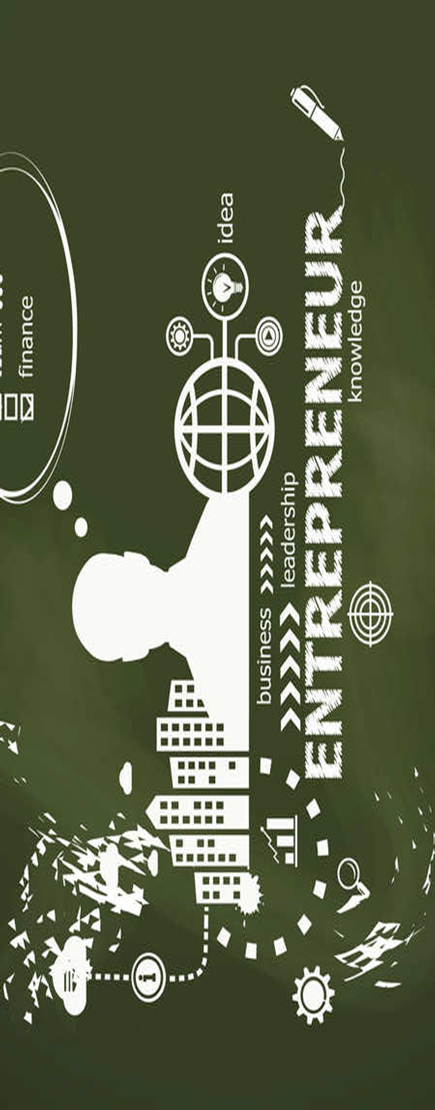 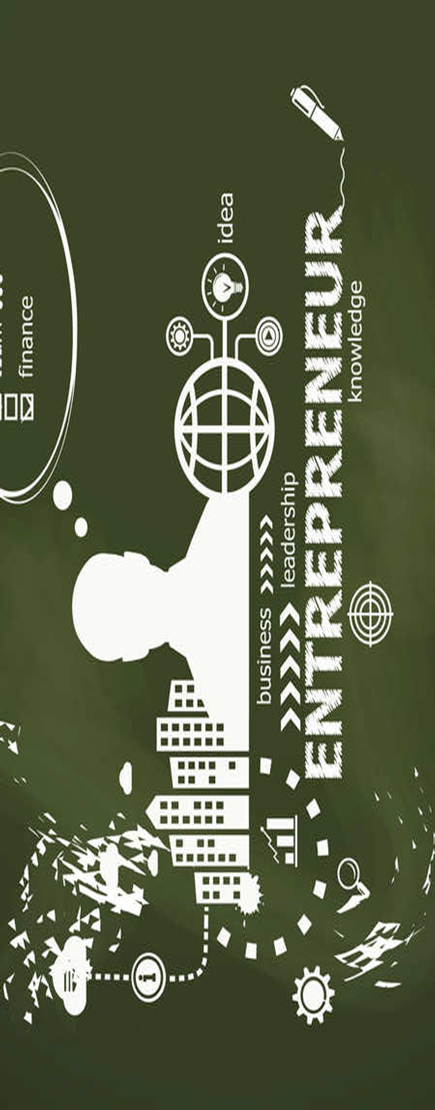 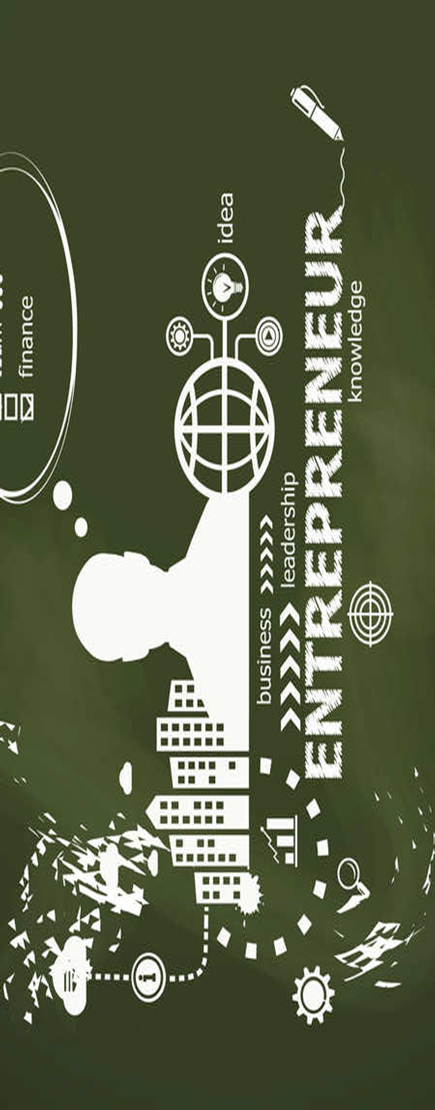 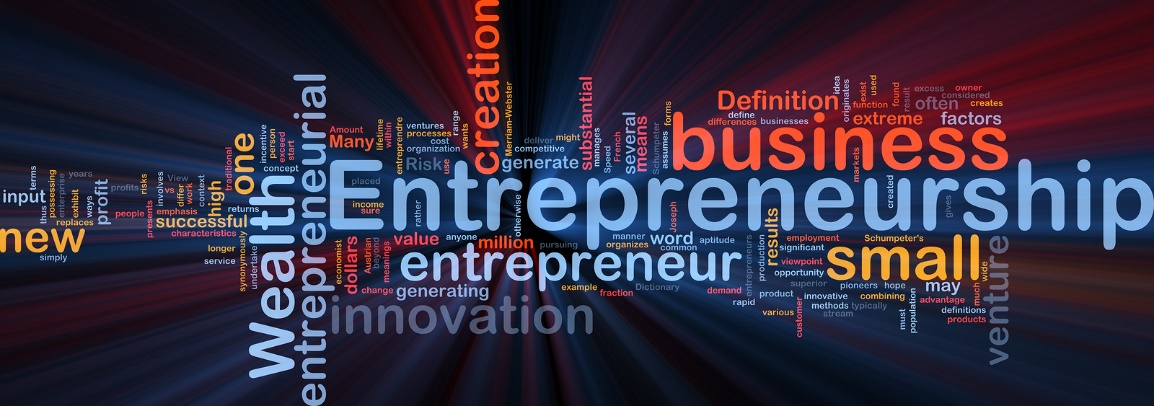 EVOLUTION OF THE CONCEPT OF ENTREPRENEUR
20th CENTURY: During the early 20th century Dewing equated the entrepreneur with business promoter and viewed the promoter as one who transformed ideas into a profitable business. It was Joseph Schumpeter who described an entrepreneur as an innovator. According to him an entrepreneur is an innovator who develops untried technology.
        21th CENTURY: Research Scientists live De Bone pointed out that it is not always important that an individual comes up with an entirely new idea to be called an entrepreneur, but if he is adding incremental value to the current product or service, he can rightly be called an entrepreneur.
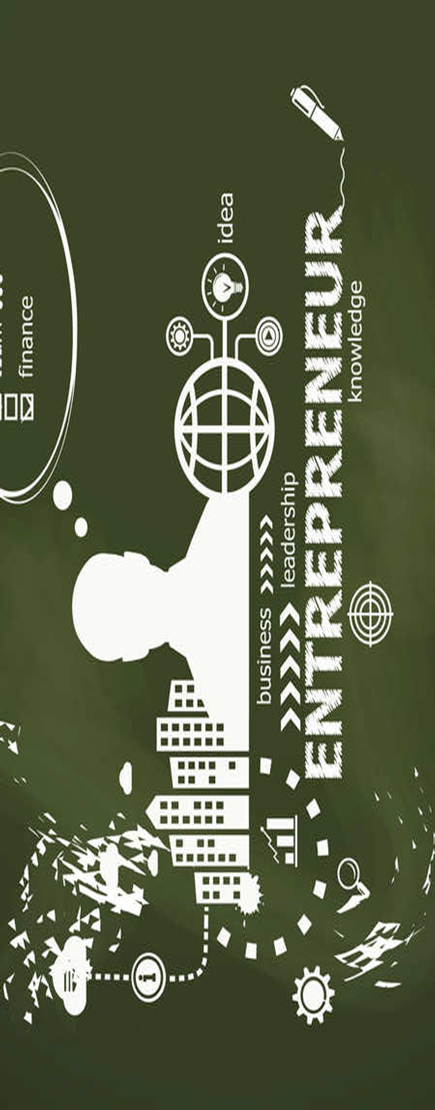 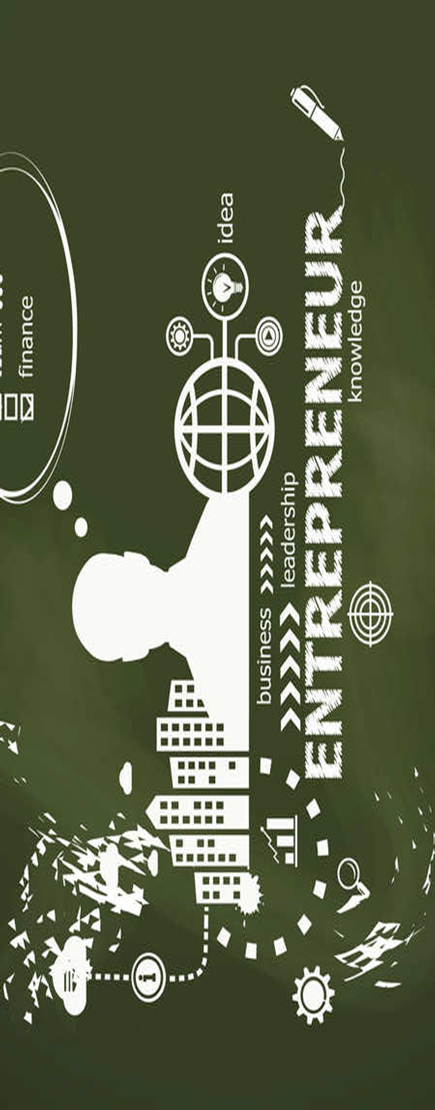 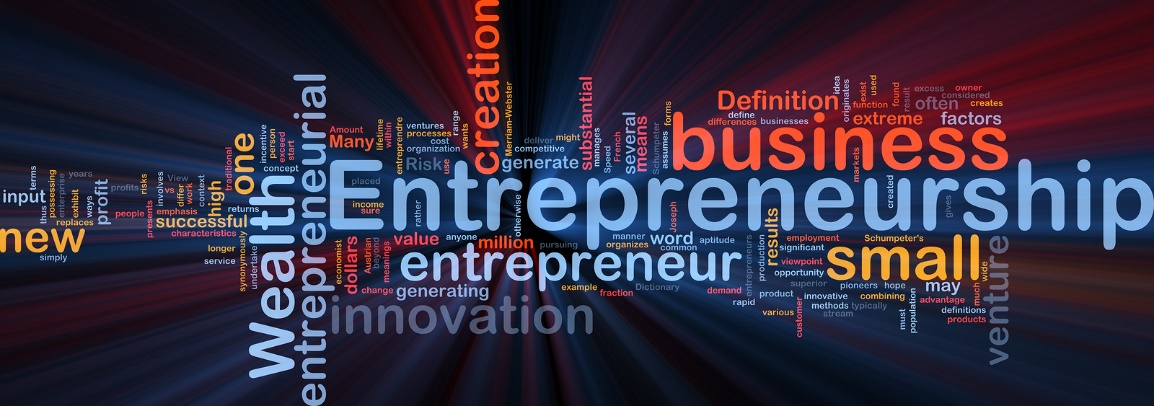 MEANING
Entrepreneurs are individuals who collect means of production, organize an enterprise, innovate, create new things and bear the risk in the expectation of the reward in the form of profit.
An  entrepreneur is one who organizes, manages, and assumes the risks of a business or enterprise
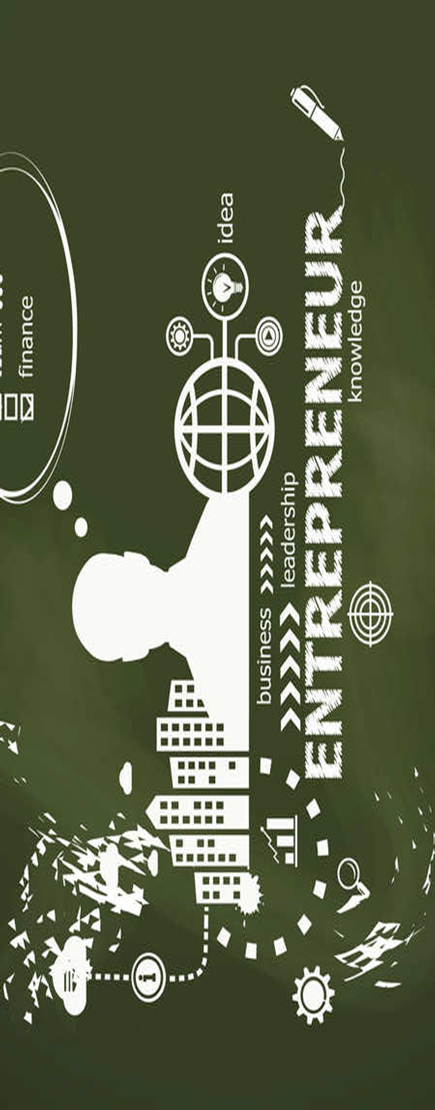 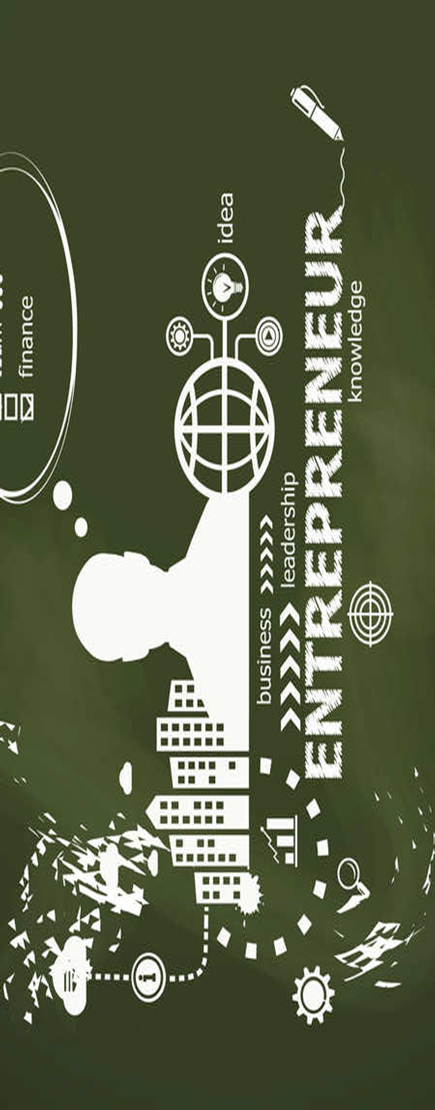 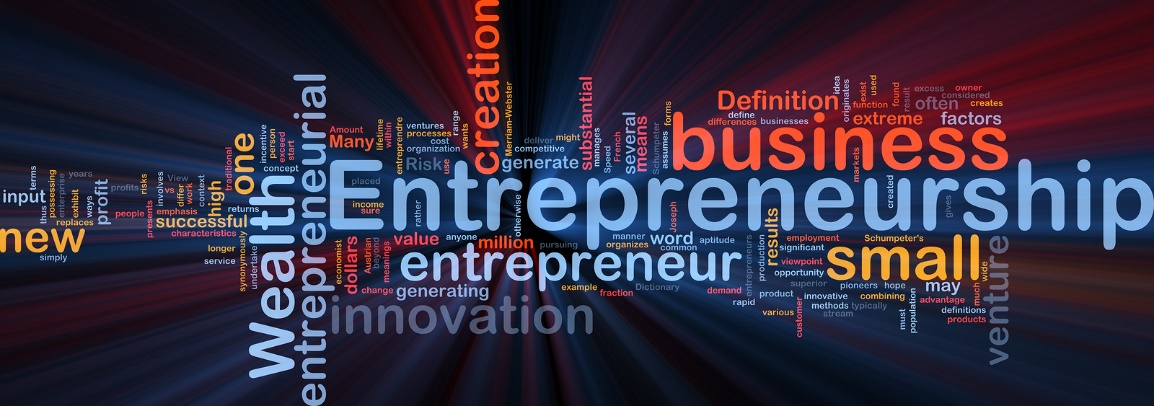 DEFINITION
Richard Cantillon : “An entrepreneur is an agent who buys factors of production at certain prices in order to combine them into a product with a view to selling it at uncertain prices in future.”
            J. B. Say : “An entrepreneur is the economic agent who unites all means of production … the labour force of the one and the capital or land of the others andwho finds in the value of products his results from their employment, reconstitution of the entire capital that he utilizes and the value of the wages, the interest and the rent which he pays as well as profits belonging to himself.”
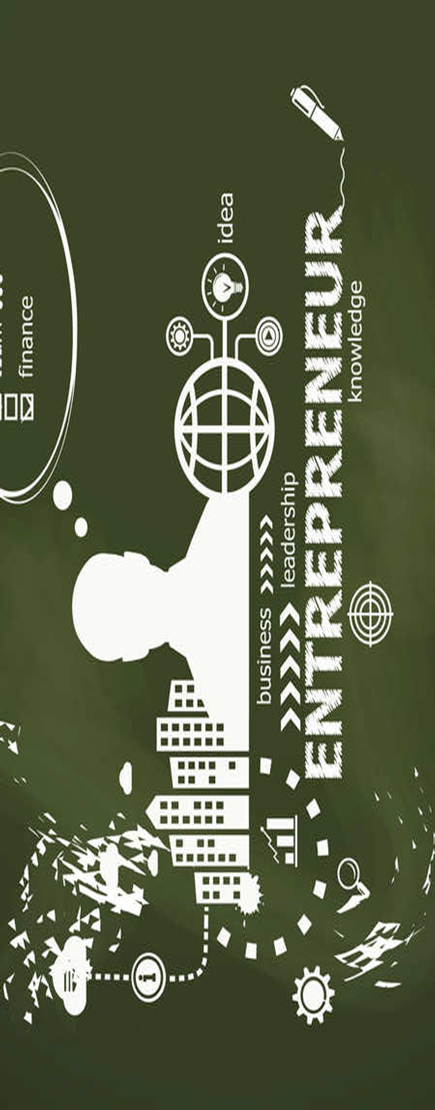 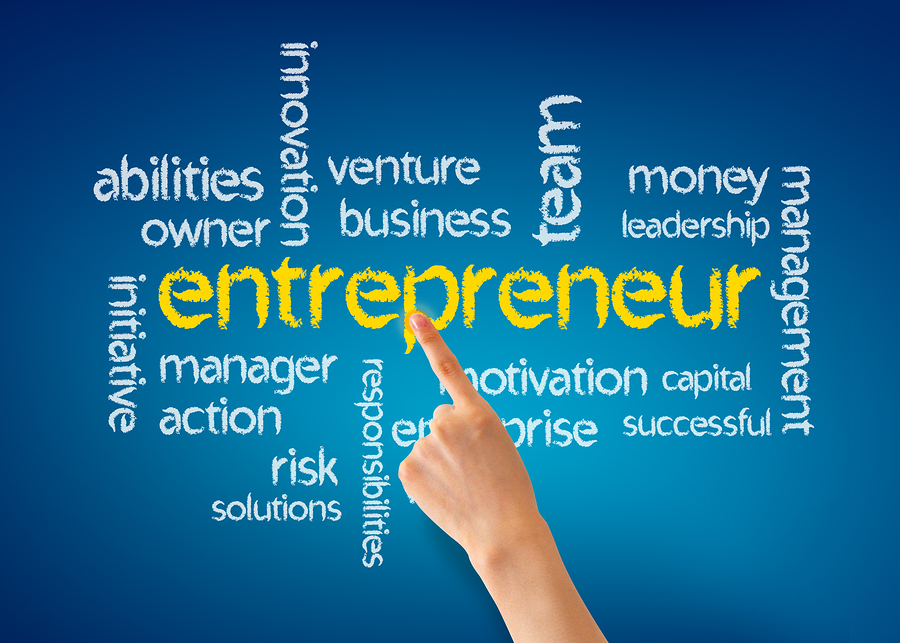 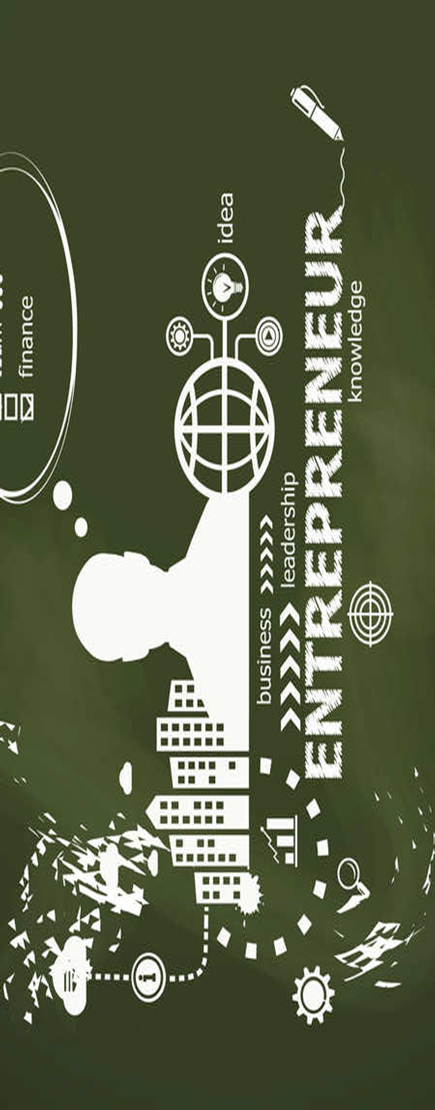 DEFINITION
Joseph Schumpeter : “Entrepreneur is an individual who carries out new combines of means of production by which there occurs disequilibrium.”
 Peter Drucker : “Entrepreneur is one who always searches for change, responds to it and exploits it as an opportunity. Innovation is a specific instrument of entrepreneurship. It is an act that endows resources with a new capacity to create wealth; innovation indeed creates a resource.”
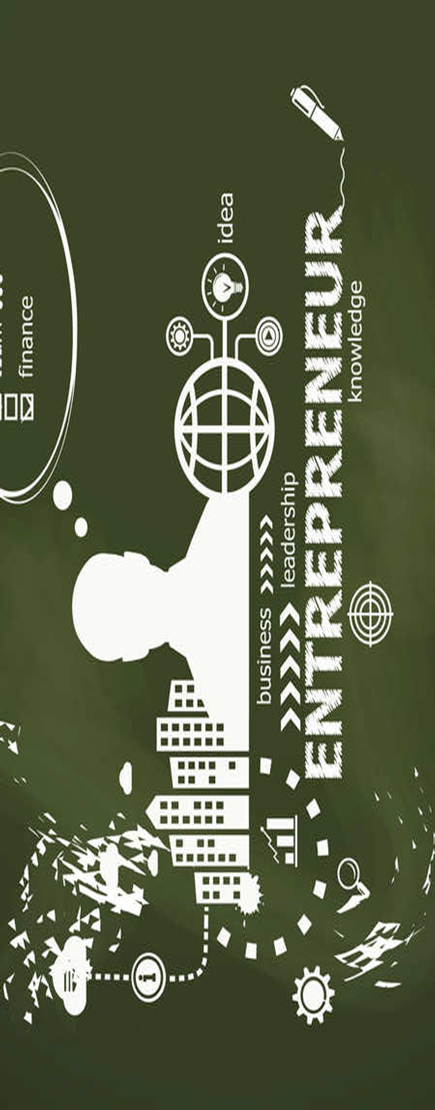 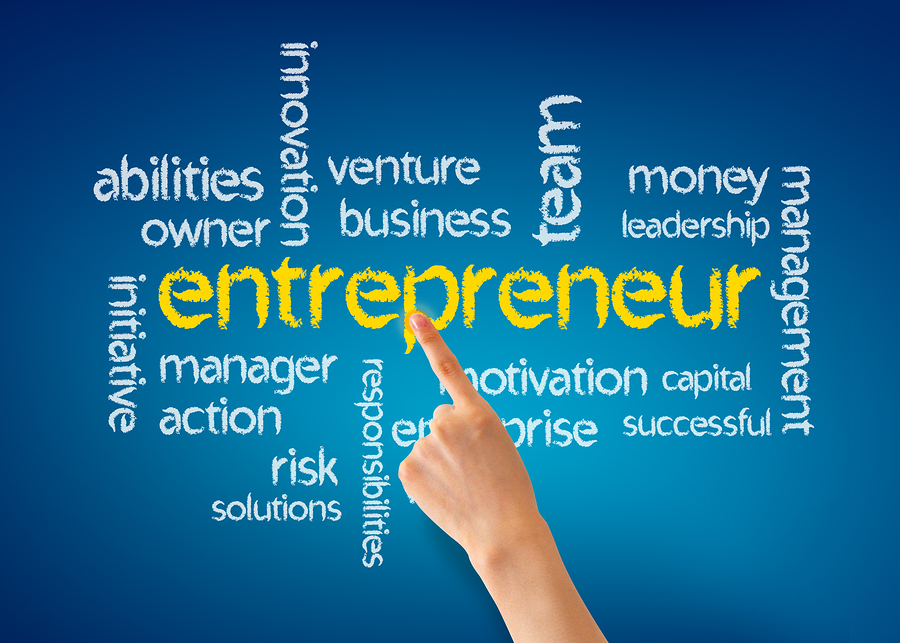 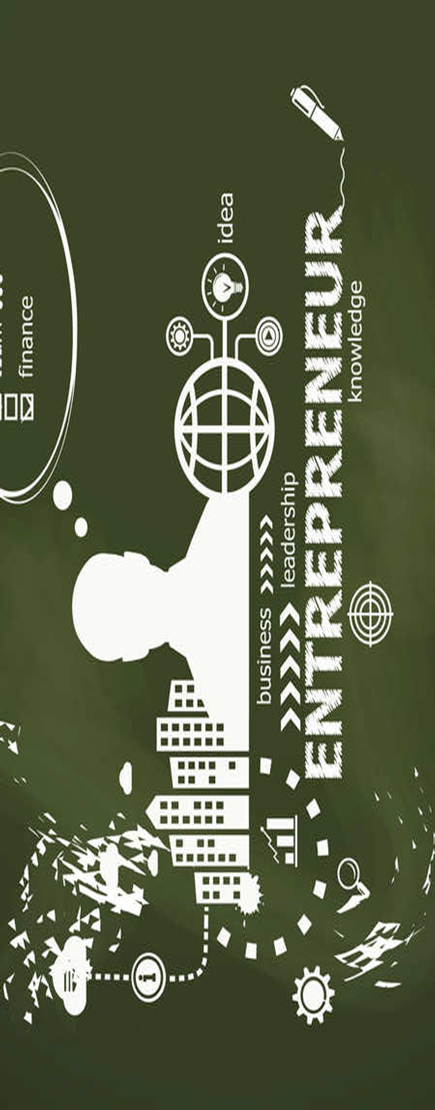 ENTREPRENEURIAL TRAITS
Entrepreneurship & its development are the results of a combination of three needs of individuals
Sociological Traits
Certain individuals would like to attain status in the society by means of setting up of a new business or industry. However, they are allowed to act within the constraints of the cultural norms and religious moves that are customary in the society.
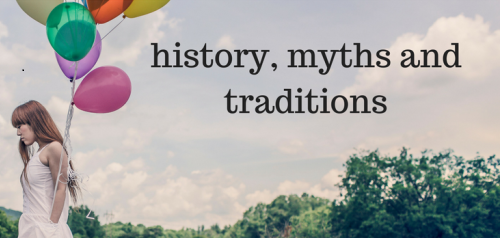 Economic Factors
Individuals learn from the existing economic activities as how best to equip themselves for meeting the future challenges. They collect adequate economic and technical information and decide as how best to introduce new business that suits to the expectations of the Government and its revised economic policies.
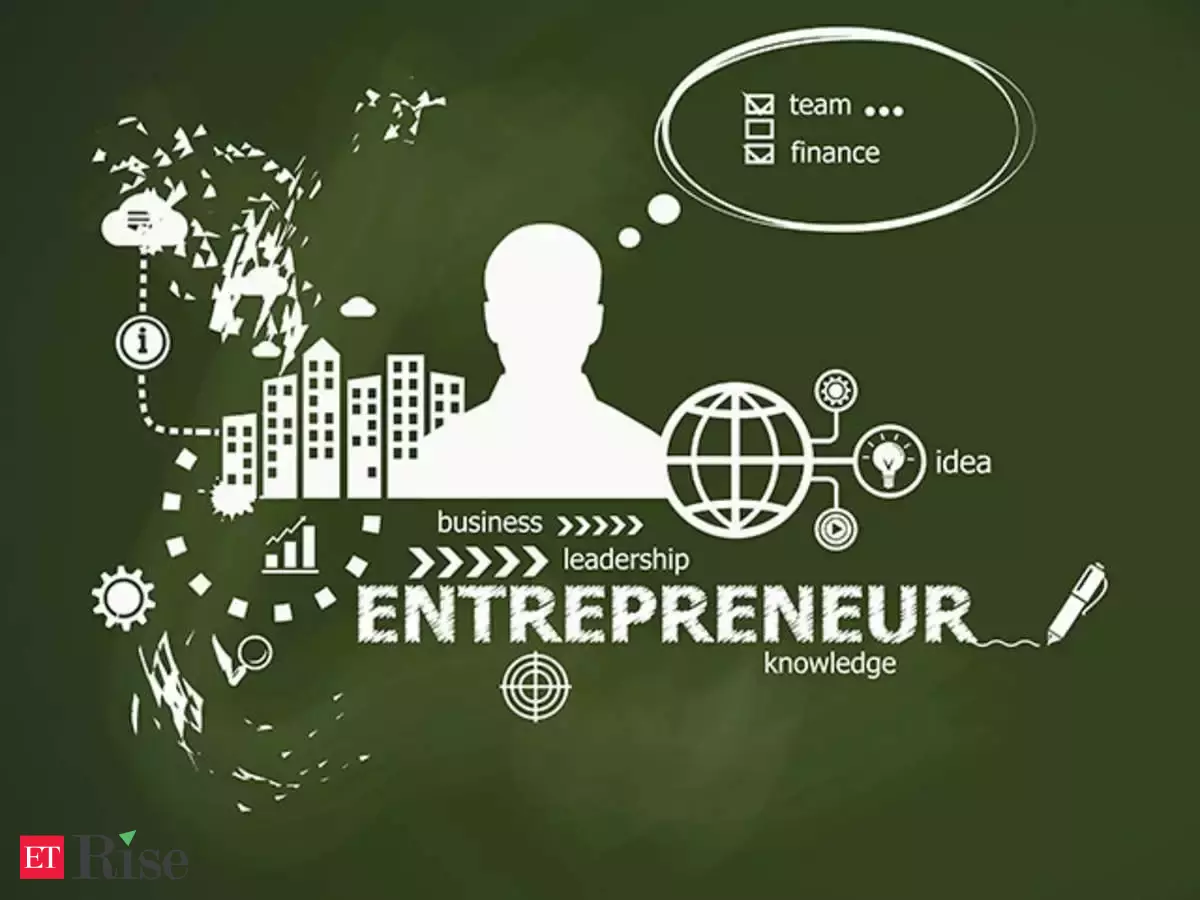 QUALITIES OF ENTREPRENEUR
QUALITIES OF ENTREPRENEUR
FUNCTIONS OF ENTREPRENEUR
CLASSIFICATION OF ENTREPRENEURS
CLASSIFICATION ACCORDING TO TYPES OF BUSINESS
CLASSIFICATION ACCORDING TO MOTIVATION
CLASSIFICATION ACCORDING TO STAGES OF DEVELOPMENT
SIGNIFICANCE OF ENTREPRENEURS FOR THE ECONOMY
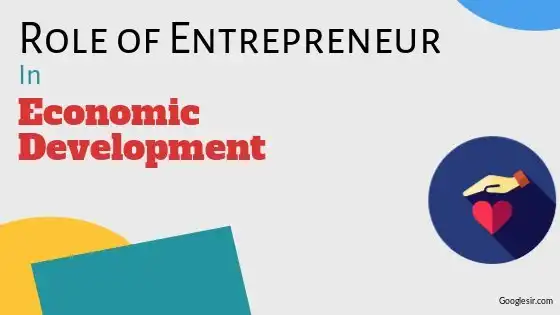 THANK YOU